EPDM 509
Critical Evaluation
of Journal Articles
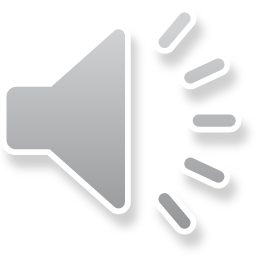 Interpretation of 
Epidemiologic Literature
Lecture 8
R Knutsen
[Speaker Notes: Welcome to EPDM 509, Module 8, Lecture 8, Critical Evaluation of Journal Articles. Journal articles are important sources of new information and knowledge on  every health issue, including new and old diseases, diagnosis, treatment, outcome and prevention. The amount of studies published is enormous, and even in selected areas of research we need to make our selection, because the variation in quality of the studies are also large. So how do we go about the business of critically evaluating published scientific work?]
Objectives
You will be able to:
Apply a systematic approach to evaluate the key features of individual studies 
Review the literature with consistency and thoroughness
Interpret the results of conflicting and inconclusive studies
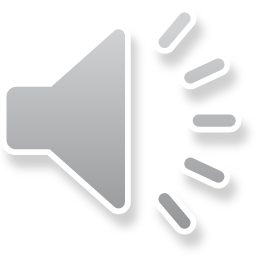 [Speaker Notes: The objectives of this lecture are to make you able to do a thorough and consistent evaluation of published scientific work. To do this we need to adress key features of each study in a systematic manner. In this way it is possible to interpret the results of studies even if they are inconclusive and sometimes conflicting.]
Profile: HRT and CVD risk
A 60-year-old woman is attending a risk-reduction program for CVD run by nurses. Her mother had an acute myocardial infarction (AMI) at age 62, and her 55-year-old brother has a stable angina. She has two grown-up children, is in good health, postmenopausal, and had a resent normal (for her age) Papanicolaou smear and mammogram.  She has earlier used oral contraceptives, and have heard that Estrogen protects against the risk of CVD. 

In responding to the woman’s question about hormonal replacement therapy (HRT) as a mean to reduce her risk of CVD, the nurses confirmed that her family history increases her risk of developing the disease. They give advice to reduce her risk by life-style changes. Concerning HRT the nurses are aware of the controversial evidence presented by observational studies and clinical trials,
where  observational studies* have shown a marked protective effect of both Estrogen and Estrogen + Progestin, while Randomized Clinical Trials** show no effect or increased risk of CVD. Before giving any advice, they want to consult a physician the group uses. They also want to review the pertinent medical literature on the subject.
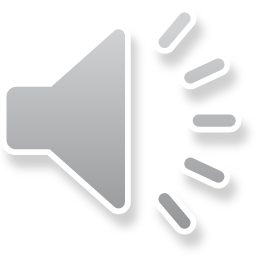 *Nurses Health Study (Ann Intern Med 2000;133:933-41)
   Uppsala, Sweden (Epidemiology 1999;10:476-80)
**HERS-Heart and Estrogen/progestin Replacement Study (JAMA 1998;280:605-13)
      WHI-Women’s Health Initiative (JAMA 2002;288:321-12)
[Speaker Notes: This slide refer to a woman with a family history of CVD who want to know if HRT may reduce her rrisk of CVD. The findings from observational studies are at odds with findings from randomized clinical trials. So what studies to trust and use to inform others may be a little difficult. What kind of advice should the woman get with respect to HRT?]
Advice - based on knowledge
Advice in health problems depends on:
Current state of knowledge
Pathophysiology of the condition
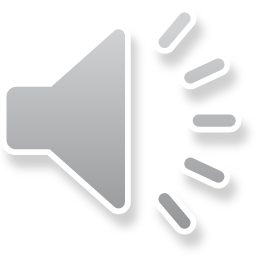 Preventive measures available
Treatment options available
[Speaker Notes: Specific recommendations conserning health problems/diseases that health workers (i.e. physicians, nurses) gives to people depend on several factors. It depends on:
The current state of knowledge in the area. Recommendations has to be evidence-based, founded on high-quality research  
The pathophysiology of that health problem/disease – in other words: what we know about the biological mechanisms involved
Whether the condition is preventable, by change in lifestyle, immunization, etc. 
The  treatment options available]
The information explosion
Health workers must know how to:
Seek out, evaluate and use new information
Relate to inconclusive/conflicting results
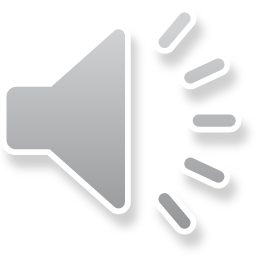 Evaluate the validity of studies
Evaluate the relevance of new findings
[Speaker Notes: In all health-related areas, knowledge is continuously expanding, making it hard to keep up with the flow of information, and how to apply new information.
In order to provide optimal partient care, health workers must know/be aware of:
Methods to seek out, evaluate and use new information.
How to relate to inconclusive or conflictilg results.
How to evaluate the validity of the conclusions drawn by investigators.
How to evaluate the relevance of new findings.]
Appropriate literature
Medical journals
↑number (each year)
 Impossible to read everything relevant
Medline (Pubmed) – a standard database
 >5,600 biomedical journals from >80 countries
 Indexed from 1950s
 Large majority in English
 Abstracts
 Study design: animal, descriptive, case-control,
		cohort, RCT, reviews, meta-analysis
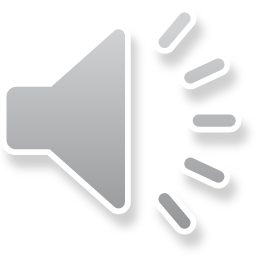 [Speaker Notes: To locate the appropriate literature becomes ever more difficult because of the shear  number of medical journals and articles available today. And that number is continually increasing. It is impossible for anyone to read everything relevant in a specific field.
Computer technology is now used to search, to download, and to print out the information we want. MEDLINE, the US National Library of Medicine premier bibliographic database, contains journal citations and abstracts for biomedical literature internationally. MEDLINE contains more than 21 million references to journal articles. Since 2005 between 2,000 and 4,000 completed references have been added each day to the database. PubMed provides free access to MEDLINE and links to full text articles when possible.]
Appropriate literature
Web of Science (Thomson Reuters)
 Comprehensive  
 Multidisiplinary
 Integrated content
 Pattern and trend analysis
 Citations of 
Books
Journals
Proceedings
Patents
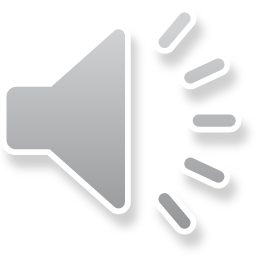 [Speaker Notes: Web of Science is another important resource when searching for literature. Web of Science is owned by Thomson Reuters corporation, a multinational mass media and information firm created in 2008 when the Canadian Thomson Corporation purchased the British Reuters Group. According to its website, Web of Science is a “comprehensive and versatile research platform with multidisciplinary content, integrated content search, pattern and trend analysis, and citations of data, books, journals, proceedings and patents”.]
Appropriate literature
A vast information basket, how do we:
Find what we want?
Evaluate the quality of published studies?
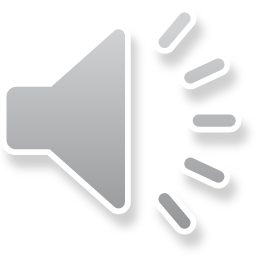 Evaluate the relevance of the design used?
Avoid research with serious bias/errors?
[Speaker Notes: With the vast information basket available, the question is:
How do we get what we want?
How do we evaluate the quality of the research that is published?
What about the relevance of the design used?
How do we avoid research with serious bias and errors?]
Reviewing a Study
The Research Hypothesis
Is the research hypothesis clearly stated? 
	E.g.: Annual MRI scans of women age 30+ with high risk of breast cancer will decrease their risk of dying from breast cancer by 30%. 
Does the study address a question that has clinical importance?
	Is eating mice associated with increased risk of specific cancers? 
	Is intake of beef associated with risk of colon cancer? 
	Animal studies:
		-  More tightly controlled 
		-  Models for mechanisms involved in disease 			development and prevention.
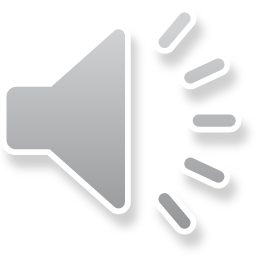 [Speaker Notes: The research hypothesis is a very important part of a study, but it is often not stated in the research paper. You, the reader, often have to read through complicated descriptions of the methodology of the study, and of the analysis, in order to find the purpose of the study. This can be most frustrating, especially when you at the end find out that the design is very different from what the study started out as.

The next main question is if the study addresses a question of real clinical importance. If it does not, it may be of very limited, if any relevance for you. People do not eat mice, so weather eating mice is associated with increased risk of specific cancers is of no clinical value. However, people do eat beef, so to know if there is an  association between beef intake and colon cancer is of definite clinical importance. Examples of other important and clinically relevant questions:
Is fat intake related to breast cancer?
Do high-fat diet affect circulating estrogen levels in women?]
Reviewing a Study
Distinguish the types of significance that may be ascribed 
to a clinical research finding:
Type			Meaning		Assessment
Statistical 	Exclusion of chance as 		Statistical test
		an explanation for findings
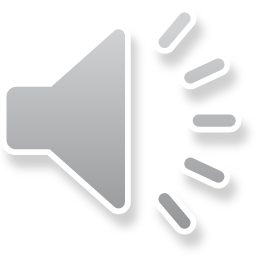 Clinical	 	Importance of findings for 	Magnitude of clinical
		changing current clinical		response to an 
		practice				intervention
Biological	Findings help to clarify 	 	Compare findings to 
		mechanism of action		results from in vitro 
						and in vivo laboratory 
						experiments
Raymond S. Greenberg et. al.- Medical Epidemiology, 4 th ed, chapter 13
[Speaker Notes: Different types of significance may be used to describe research findings:
Statistical significance - only tells about the possibility that the results are obtained by chance alone.  It says nothing about the clinical  or biological relevance of the findings. A finding may be statistically significant, but biologically or clinically unimportant.
Clinical significance – will the results make it necessary to change current clinical practice?  Is the size of the change of clinical importance?  
Biological importance -  do the findings help us understand the causal mechanisms involved?  This question is best answered if we use biologic markers of exposure, susceptibility, and outcome.]
Reviewing a Study
The Study Design
Is the study design appropriate for the hypothesis? 
	E.g.: Framingham Heart Study used a cohort design. Breast cancer studies often use case-control design. Incidence rates of disease may determine the design. If disease is rear, a cohort design is not appropriate.
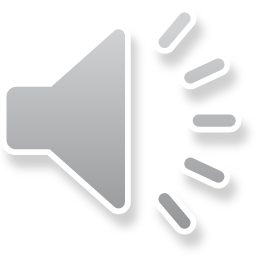 [Speaker Notes: The study design is dependent on:
The research questions or hypothesis we want to address – and the incidence of the outcome.
Breast cancer is the most common cancer among women in the US, but it is diagnosed among only a small proportion of women during a short period of time. A case-control design (starts with the disease) is therefore more appropriate than a cohort design (starts with the exposure) that in this case would require a very large cohort.]
Reviewing a Study
The Study Design
Does the design represent an advance over prior approaches?
Study design depends on current state of knowledge
Early studies may use simple (descriptive) designs to generate hypothesis to test 
Later studies may use more sophisticated design to test cause-and-effect relationships
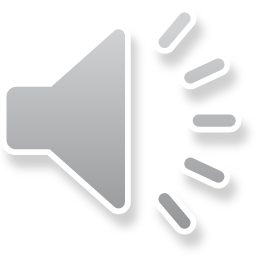 Does the study use an experimental or an observational design?
	If observational studies give conflicting results, experimental studies may be needed to settle important research questions (e.g. fat intake and breast cancer?)
[Speaker Notes: The study design is also dependent on:
The current state of knowledge.
Early studies  may use simple design, like a descriptive study design, to generate hypothesis to test. 
More sophisticate designs may be used later when the hypothesis is refined to test whether a risk factor is causally related to a specific outcome, like a disease.
	Descriptive, hypothesis generating studies:
Case reports and case series;  Prevalence surveys; Migrant studies
	Studies to test hypothesis and establish cause-and-effect relationships:
RCT (Randomized, Controlled Trials); Cohort studies; Case-control studies
The study design is also dependent on whether earlier studies have produced conflicting results. Since the experimental design is the gold standard in research, it is used to settle important research questions. In cases where observational studies, or observational and experimental studies give conflicting results, the RCT sets the standard.]
Reviewing a Study
The Outcome / Dependent Variable
Is the outcome variable relevant to clinical practice? 
		- CHD
		- Breast cancer
What criteria are used to define the outcome variable?
		- One or more outcome variables?
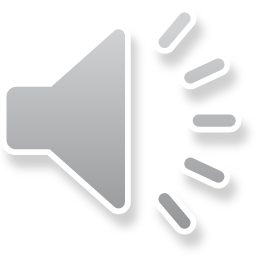 [Speaker Notes: In the Profile the outcome was the development of CVD. When we investigate the relationship between Hormonal Replacement Therapy (HRT) and risk of developing CVD, it is of uttermost importance to:
Determine the relevance of the outcome variable (the disease) to clinical practice: 
In our example, both CHD and breast cancer would be clinically very relevant outcomes.
And we could determine weather HRT may affect the risk of CVD or breast cancer.
It is important to precisely define the outcome variable(s) (the disease(s)) – to avoid that the subject is misclassified:
Are we talking about total CVD? Total CHD/IHD? Mortality from CVD or CHD/IHD? What is included or excluded (ICD-10 entities)?]
Reviewing a Study
The Outcome / Dependent Variable
Is the outcome variable relevant to clinical practice? 
		- CHD
		- Breast cancer
What criteria are used to define the outcome variable?
		- One or more outcome variables?  
Is the determination of the presence or absence of the outcome variable accurate?
		- Death certificates (incomplete? inaccurate?)
		- Self-reports (alive? misclassification?)
		- Medical records (diagnostic criteria differ: MDs, 		time, geographic regions/countries).
		- Histopathologic diagnosis (adequate tissue)
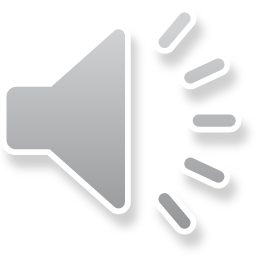 [Speaker Notes: It is important to precisely define the presence or absence of the outcome variable, and we may have used several ways to determine the outcome. We could have used:
Death certificates: Are often incomplete or inaccurate, possibly because the physicians may not have a definite diagnosis, have limited knowledge of  the patient, or may not have the time to gather all relevant data.  Besides, this kind of information is limited to deceased subjects. 
Self-reports:  May not be correct and may cause misclassification of subjects because patients may mistake the disease in question, or benign form of disease for cancer.  Self-reports are limited to subjects being alive, or to relatives able to give the information.
Medical records:  May give fairly accurate information, but they are not made for research purposes, and are not intended to be standardized. They reflect time, culture, MD’s preferences, different diagnostic criteria osv.
Histopathologic diagnosis:  Has the most accurate and definitive information, if adequate tissue are available.]
Reviewing a Study
The Predictor / Independent Variable(s) 
How many exposures or risk factors are being studied? E.g. Study of cause of breast cancer:
		- Reproductive factors (age at first pregnancy, # of  	 	   live births, age at menarche, age at menopause), 		   hormone levels, dietary fat, radiation.
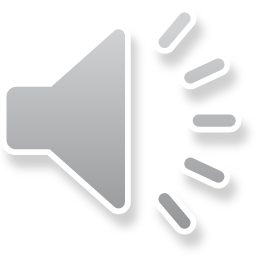 [Speaker Notes: What about the risk factor(s), also called exposure, predictor, or Independent variable(s) being studied?
The predictor variable, or risk factor for CVD, in our Profile was primarily the high risk of genetic predisposition evident from the family history. Other such factors that could be studied would be physical activity, smoking history, serum levels of  TC, LDL-C, and HDL-C. We need to know which risk factor(s) are being studied and which are being controlled for to avoid erroneous results caused by confounders (i.e. other determinants or markers of the outcome),  and because risk factors may be closely linked.]
Reviewing a Study
The Predictor / Independent Variable(s) 
How many exposures or risk factors are being studied? E.g. Study of cause of breast cancer:
		- Reproductive factors (age at first pregnancy, # of  	 	   live births, age at menarche, age at menopause), 		   hormone levels, dietary fat, radiation.
How is the presence or absence of exposure determined?
		- Subject or surrogate respondent reports
		- Direct observation
		- Measurement of biological marker
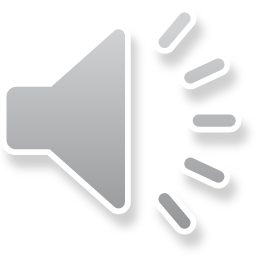 [Speaker Notes: Regarding the presence or absence of exposure or risk factor(s), we need to know:
How reliable and accurate are the methods used to determine the presence or absence of exposure/risk factor(s)? 
A surrogate respondent report is much less reliable or accurate than a report obtained directly from the patient. 
A direct observation is more accurate than a recall.
Measurement of a biologic marker with quantitative documentation of exposure is the most accurate information on the exposure. Ex. of  biologic markers:
Fatty acid content in adipose tissue
Serum Total cholesterol level
Serum glucose level]
Reviewing a Study
The Predictor Variable(s) 
Is the assessment of exposure likely to be precise and accurate?
		- Dietary recall
		- Current intake (diary, portion models, measure) 
		- Changed diets after diagnosis? (an issue in case-	 	   				control design)
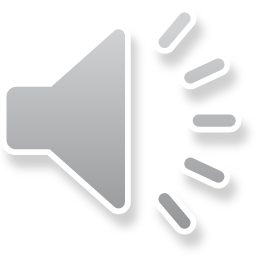 [Speaker Notes: An important question when reviewing a study is whether the assessment of exposure or risk factor(s) are precise and accurate. We will talk a little about dietary recall, current intake and change of diet:
Dietary recall is challenging because subjects have to remember past dietary intakes of different foods and amounts eaten. However, such recall is shown to be accurate enough to decide if intakes are high, moderate or low. 
Recording of current intake removes the recollection problem, but subjects still have to remember to record the information.
Why is change of diet a problem? If a questionnaire asks for dietary fat intake to look for an association with breast cancer, we also need to know if the patient has changed his/her diet because of:  a.) the disease, b.) side effects of treatment, or  c.) to influence prognosis.]
Reviewing a Study
The Predictor Variable(s) 
Is the assessment of exposure likely to be precise and accurate?
		- Dietary recall
		- Current intake (diary, portion models, measure) 
		- Changed diets after diagnosis? (an issue in case-	 	   				control design)
Is there an attempt to quantify the amount or duration of exposure?
		- Several levels → Dose-response relationship?
Are biological markers of exposure used in the study? 
		- Quantitative documentation of exposure
		- Fatty acid content of adipose tissue
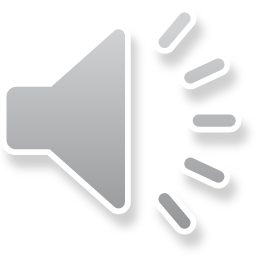 [Speaker Notes: Quantifying the exposure is necessary to find dose-response relationships between exposure and outcome:
On a population level we can use such recall to decide on high, moderate or low intake to get a dose-response relation to the outcome.
Biological markers has become increasingly important in clinical research because they provide
    - Quantitative documentation of exposure
    - Reliable exposure data, e.g. compared to questionnaires]
Reviewing a Study
The Methods of Analysis 
Is the statistical method  suitable to the goal of the analysis? 
		 - group comparison, association, predict outcome 
Are the statistical methods used suitable for the types of variables in the study?
		- Nominal or categorical (race, gender, religion)
		- Ordinal or ordered qualitative (social class I, II, III, etc.) 
		- Continuous (BP, Se glucose level)
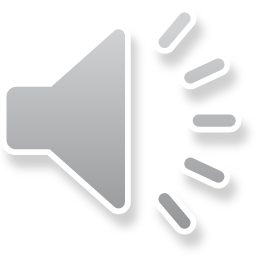 [Speaker Notes: The statistical analysis is important in regard to answering whether the observed outcome could be caused by chance.
The Statistical methods are determined by the goal of the analysis: Either to compare groups, explore associations, predict outcome. 
Nominal data have qualitative data values and can be classified into categories, but without inherent order (no scale) - the categories have no specific ordering.
Ordinal data can be ordered into a scale, e.g. from hi to low, but data values do not have specific numeric values.
Continuous data, also called quantitative variables, takes on unlimited number of responses.]
Reviewing a Study
The Methods of Analysis 
Is the statistical method  suitable to the goal of the analysis? 
		 - group comparison, association, predict outcome 
Are the statistical methods used suitable for the types of variables in the study?
		- Nominal or categorical (race, gender, religion)
		- Ordinal or ordered qualitative (social class I, II, III, etc.) 
		- Continuous (BP, Se glucose level)		
Have the levels of type I and type II errors been discussed appropriately?		
Is the sample size adequate to answer the research question?
Have the assumptions underlying the statistical tests been met? - Normal distribution, parametric vs. non-parametric tests, 			matching 
Has chance been evaluated as a potential explanation of the results?
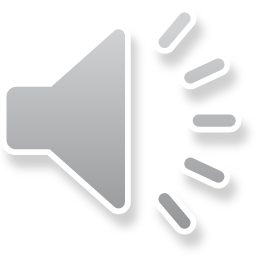 [Speaker Notes: We also have to consider the possibility of type 1 and type 2 errors:
Type I error, or α-error, is to reject the null hypothesis when it is true.
Type II error, or β-error, is to Reject the alternative hypothesis when it is true.
We also need to be sure that the sample size is adequate, so we need to look for Power calculation. 
Whether the assumptions underlying the statistical tests are met is another important issue that is not part of this course.  
Could the results be cause by chance?  That important question is answered by the P-value (i.e. the significance level).]
Reviewing a Study
The Sources of Bias (systematic errors related to the sampling strategy or to data collection procedures) 
Is the method of subjects selection likely to have biased the results? 
		  - Information / misclassification bias		
Is the measurement of either the exposure or the outcome (disease) likely to be biased?		
Have the investigators considered whether confounders could account for the observed results? 
		 - Age, gender, education, smoking, BMI 
In what direction would each potential bias influence the results?
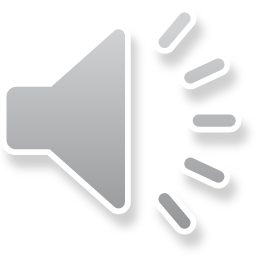 [Speaker Notes: It is always, in both clinical, epidemiological and other studies, of uttermost importance to see whether the researchers have really evaluated the possibility of bias in their study.
A bias is a systematic error in study design or conduct (e.g. in sampling strategy or data collection procedures). A bias cannot be addressed by statistical tests. Usual biases are:
Information / misclassification bias, which is errors in classification of exposure or disease outcome. There are two forms of misclassification:
Non-differential misclassification is when we have the same misclassification in both study groups (e.g. cases and controls). OR/RR underestimated, and will bias the result toward the null hypothesis.
Differential misclassification is when we have misclassification in only one group, or different misclassification in different study groups, and this will bias the result toward or away from the null hypothesis.
Selection bias is errors in selection procedures or in factors influencing participation.
A Confounder is a factor that “mixes up” the effects under study]
Reviewing a Study
Types of bias in clinical research:
Bias				Source of Error
Selection bias 		Sample distorted by selection process
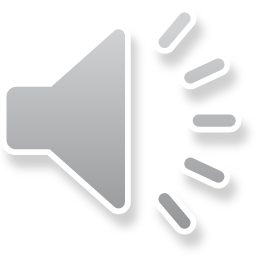 Information bias	 	Misclassification of the variables
Confounding		An extraneous variable that accounts for
			the observed result rather than the risk
			factor of interest
Raymond S. Greenberg et. al.- Medical Epidemiology, 4 th ed, chapter 13
[Speaker Notes: An important question is how to avoid bias or confounding.
To avoid selection bias we need written protocols. And we have to be sure cases and controls:
Comes from the same population and same time period
Are not systematically different from one another.
Are hospitalized to same degree. So the question is whether exposed cases are more or less likely to be hospitalized than non-exposed cases or controls. 
In experimental studies use random assignment. Avoid volunteers.
To avoid information bias we also need written protocols. Standardization. Use validated instruments  (e.g. questionnaires) to avoid misclassification. 
To avoid confounding we need careful planning of:  
Study design (both the selection process, the matching process, and the randomization procedure)  
Data analysis (whether to use stratification, multivariate regression, adjustments)]
Reviewing a Study
The Interpretation of Results 
How large is the observed effect?		
Is there evidence of a dose-response relationship?		
Are the findings consistent with laboratory models? 
Are the effects biologically plausible?
If the findings are negative, was there sufficient statistical power to detect an effect?
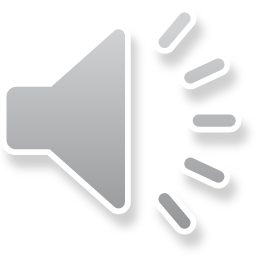 [Speaker Notes: How do we interpret the results of a study? The size of the observed effect has to be related to several factors:
To the clinical importance of the observed effect (outcome). 
To the  incidence of the disease (outcome) in the population, regardless of the statistical significance of the findings.
To the severity of the disease. 
To the strength of the association between risk factor and disease. 
A large effect, a dose-response relationship, findings consistent with laboratory models, and biologically plausible effects all strengthens the probability of a cause-and-effect relationship between risk factor and outcome.
How do we handle negative findings? Results that are not statistically significant may be valuable, and should be discussed in relation to a possible false-negative conclusion because of:
A small sample size
A weak relationship between exposure and outcome
The statistical power of the study may be too low to detect the effect or to draw a definitive conclusion.]
Reviewing a Study
How can the results of the study be used in practice? 
Are the findings consistent with other studies of the same questions?		
Can the findings be generalized to other human populations?		
Do the findings warrant a change in current clinical practice?
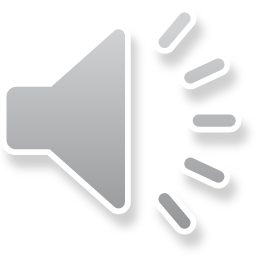 [Speaker Notes: The usefulness of research findings depends on several factors, It depends on:
The research question that the study was designed to answer – the purpose of the study.
The limitations of the study population
The clinical and biologic importance of the results
The consistency of the findings with other published studies.
The strengths of the associations found
The generalizability of the findings beyond the study population]
Reviewing a Study
Clinical applications of various types of studies:
Type of Study		Application to Clinical Practice
Etiologic 		Can risk be reduced among susceptible 
			persons?
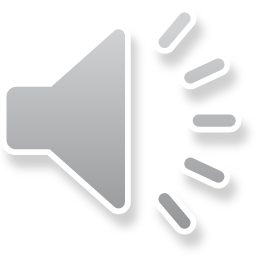 Diagnostic	 	Can accuracy and timeliness of diagnosis
			be improved?
Therapeutic		Can treatment be improved?
Prognostic		Can prognosis be determined more 
			definitively?
Raymond S. Greenberg et. al.- Medical Epidemiology, 4 th ed, chapter 13
[Speaker Notes: The clinical application of research findings depends on the research hypothesis stated, which reflect the type of questions posed. The clinical relevance of the findings depends on the new knowledge gained concerning disease etiology, causation, diagnosis, treatment and prognosis. Clearly, the generalizability of the findings beyond the study population is the key to their clinical usability.]
Summary
Key points:
To evaluate the key features of published medical studies, consider the research:
hypothesis and study design
outcome and predictor variables
methods of analysis and sources of bias
interpretation of results
practical use